「陷」時行動，
「現」時搶救

彰化縣溪州鄉防治地層下陷宣導隊
校園裡的
蛋黃哥及小房子
引起我們的好奇心
水利署人員到班宣導地層下陷
返回議程頁面
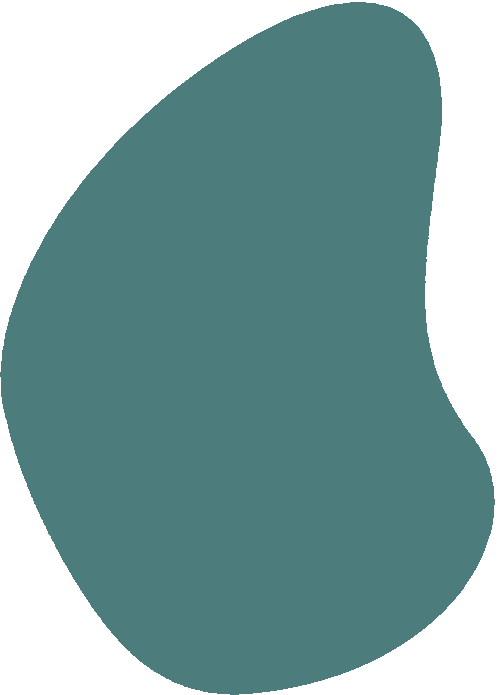 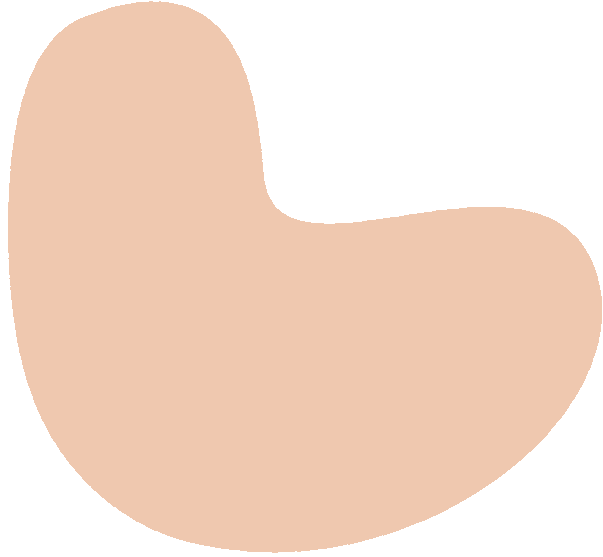 原來
溪州鄉
地層顯著下陷面積是全縣最高
且是地下水一級管制區
自己的家鄉 自己救

我們決定組成

溪州國小防治地層下陷宣導隊